Формирования древнерусского    государства.
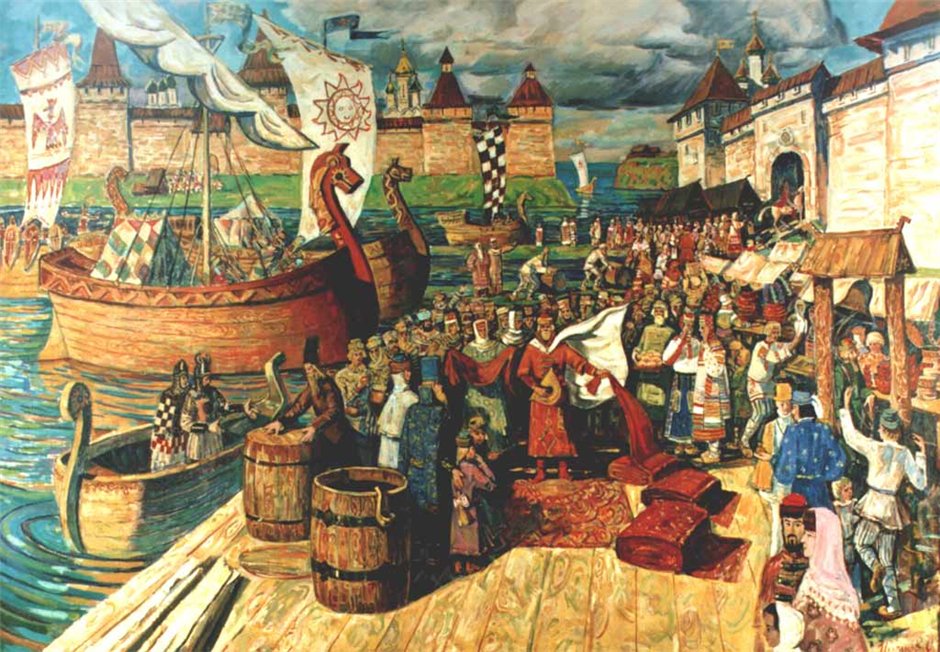 Финне Е.П. ГБОУ СОШ № 251
Понятие государства ( попытайтесь дать понятие, используя ваши знания )
Государство - это
Территория, имеющая границы
Единая система управления
Единые законы  ( обычаи)
функции
Регулятор отношений между людьми
Охрана границ
предпосылки создания древнерусского государства
Разложение родоплеменного строя:
Выделение племенных вождей с дружинами  
Выделение старейшин ( соседская община)  - излишки
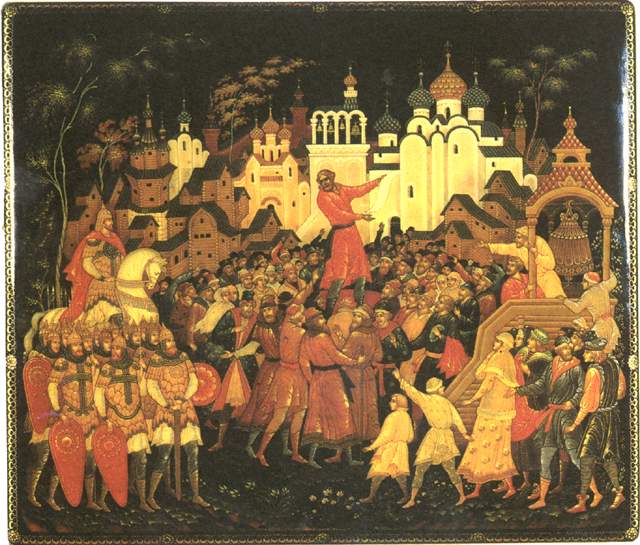 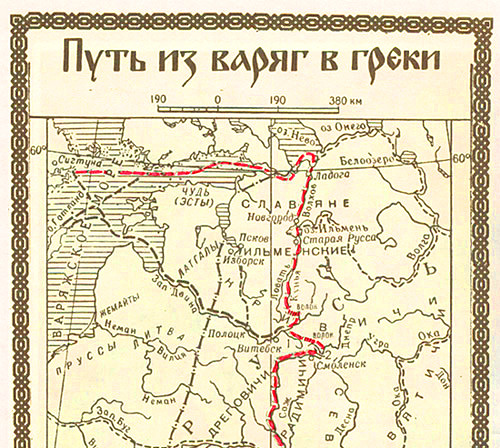 предпосылки создания древнерусского государства
Развитие торговли ( «путь из варяг в греки») 
Выделение купцов
Формирование городов ( торг, защита, новые  правила)
Формирование слоя ремесленников
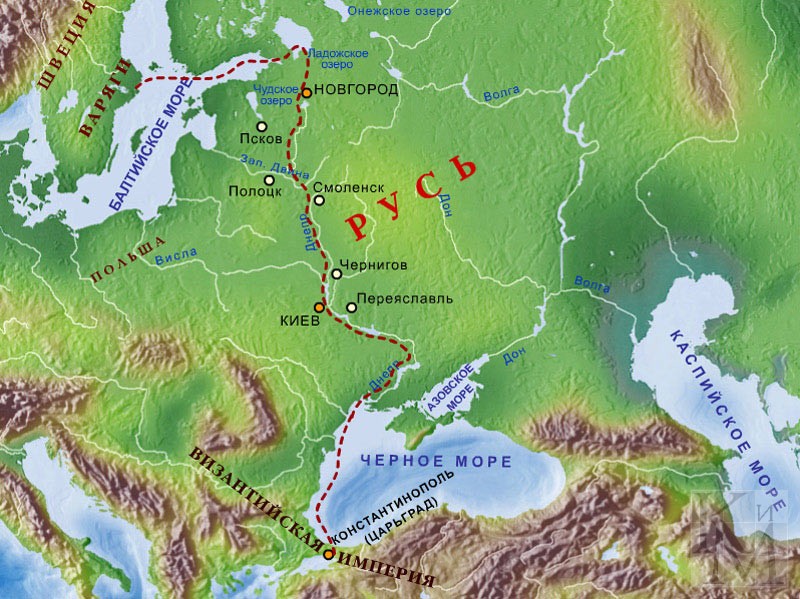 Развитие торговли ( «путь из варяг в греки») 
Выделение купцов
Формирование городов ( торг, защита, новые  правила)
Формирование слоя ремесленников
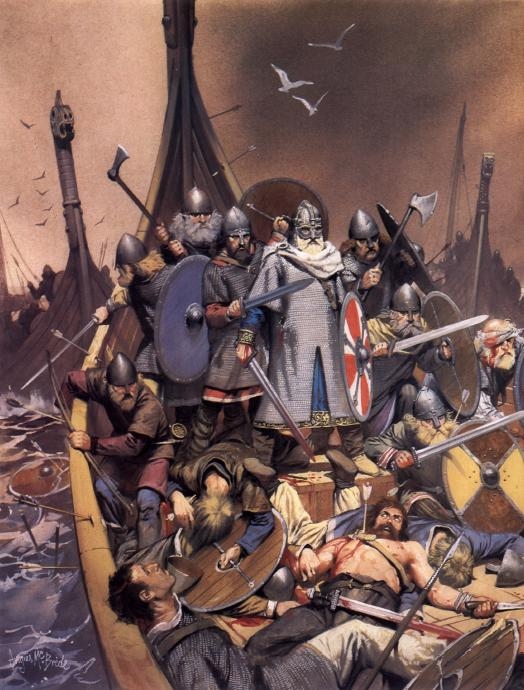 Общая военная угроза
Кочевники ( печенеги, хазары)  - торговые караваны
норманны
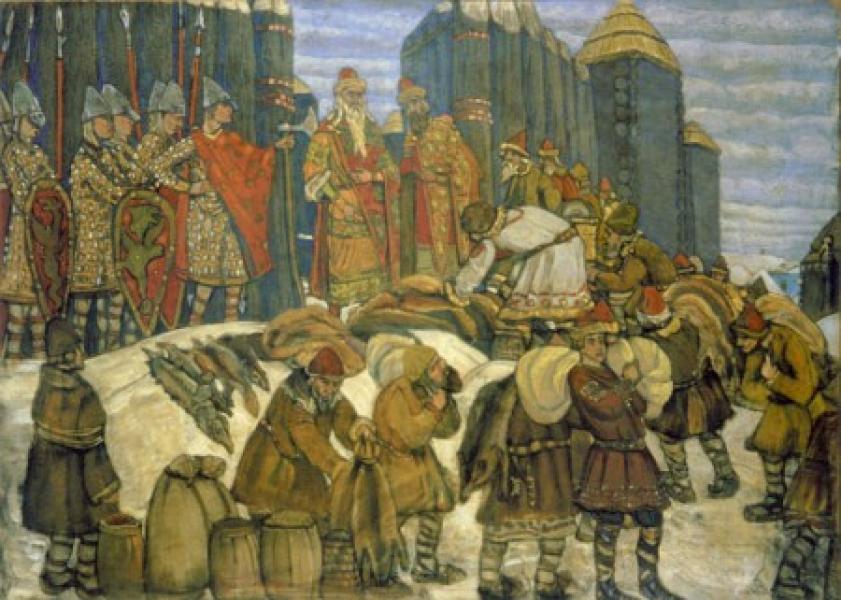 На рынки Византии привозили меха, мед, воск и другие дары леса. Там меняли товары на шелка, золото, вина, овощи, оружие.
Люди которые занимались торговлей называли -купцами
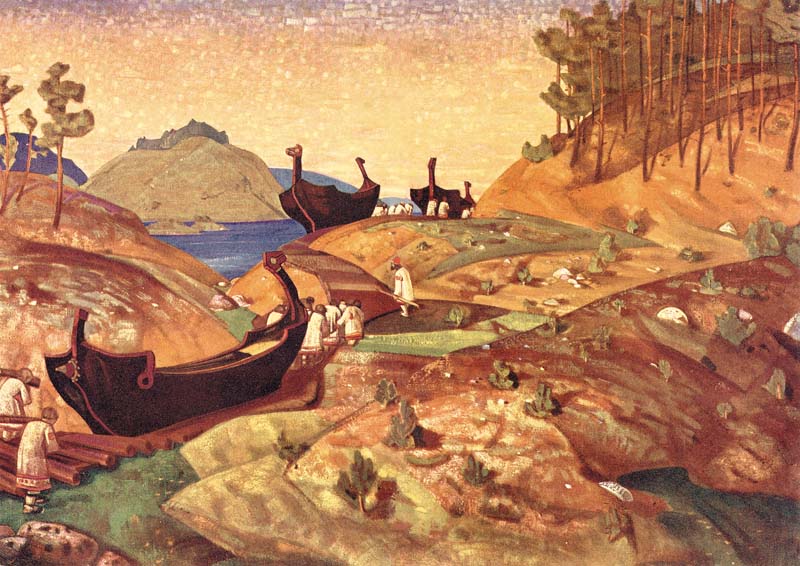